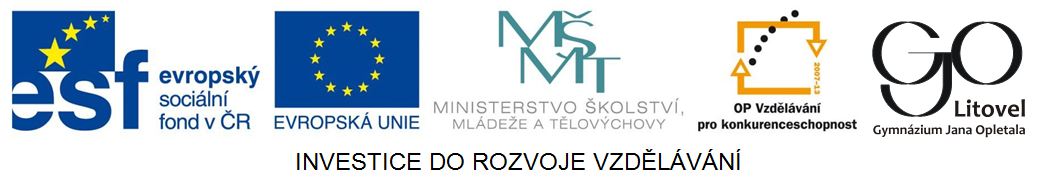 Převody jednotek
Jednotky objemu
Tabulka převodních vztahů
Využití tabulky
Převeď na cm3:
12,3 dm3 = 12,3 . 1 000 = 12 300


0,23 m3 = 0,23 . 1 000 000 = 230 000 



125 mm3 = 125 . 0,001 = 0, 125
                 = 125 : 1 000 = 0,125

15, 3 l = 15, 3 dm3 = 15, 3 .1 000= 
            =15 300
Nápověda:
dm3 = 1000 cm3; násobíme 1000


m3 = 1 000 000 cm3; 
násobíme 1 000 000


mm3 = 0, 001 cm3; násobíme 0, 001
nebo cm3 = 1 000 mm3; dělíme 1 000

1 litr = 1 dm3 = 1 000 cm3 
násobíme 1 000
1 235 784 cm3    (m3)
1, 235784 m3
1 235, 784 m3
ANO
N E
123, 5784 m3
123 578, 4 m3
0, 73 dm3    (cm3)
730 000 cm3
7 300 cm3
ANO
N E
73 000 cm3
730 cm3
3,24 hl   (l)
32, 4 l
ANO
3 240 l
N E
324 l
32 400 l
2, 36 m3   (dm3)
236 dm3
ANO
2 360 dm3
N E
23 600 dm3
0, 236 dm3
12 542 dm3=l   (hl)
125, 42 hl
ANO
12, 542 hl
N E
1, 2542 hl
1 254, 2 hl
0, 0012 dm3   (mm3)
120 000 mm3
ANO
120 mm3
N E
1 200 mm3
12 000 mm3
15 625 cm3    (dm3)
15, 625 dm3
0, 15625 dm3
ANO
N E
156, 25 dm3
1 562, 5 dm3
1, 458 cm3   (mm3)
145, 8 mm3
ANO
1 458 mm3
N E
14 580 mm3
14, 58 mm3
3 257, 1 dm3   (m3)
3 25, 71 m3
ANO
0, 32571 m3
N E
3, 2571 m3
32, 571 m3
5 264 hl   (m3)
52, 64 m3
ANO
526, 4 m3
N E
3, 2571 m3
5, 264 m3
Zdroje:Vlastní tvorba autora